World Wildlife Fund is an international non-governmental organization working in the fields of conservation, research and environmental restoration.
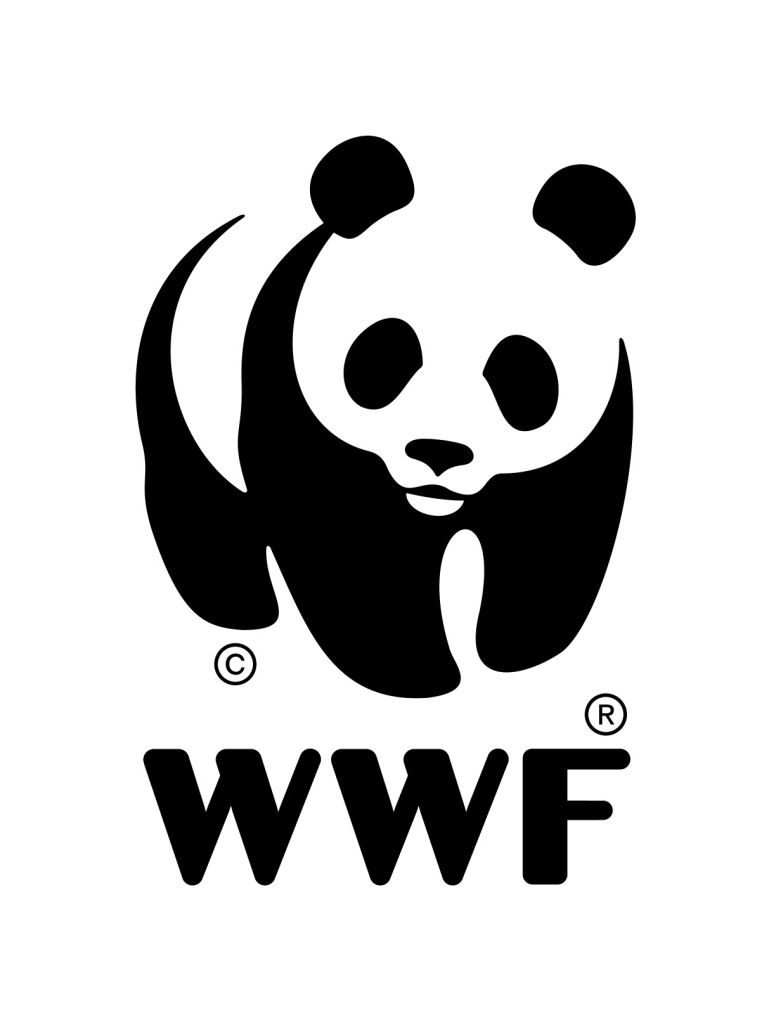 The mission of WWF is to stop the degradation of planet's natural environment and achieve harmony between man and nature. The main purpose - to save Earth's biological diversity.
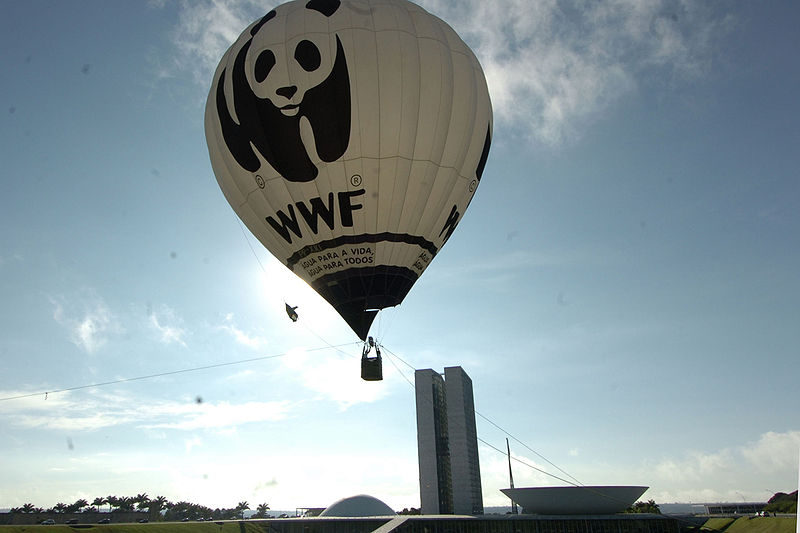 Symbol of the World Wildlife Fund - a big panda.
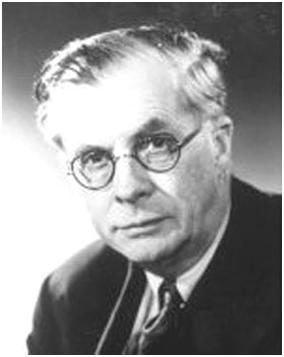 The founders of Julian HuxleyMax NicholsonPeter ScottGuy Montfort
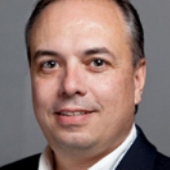 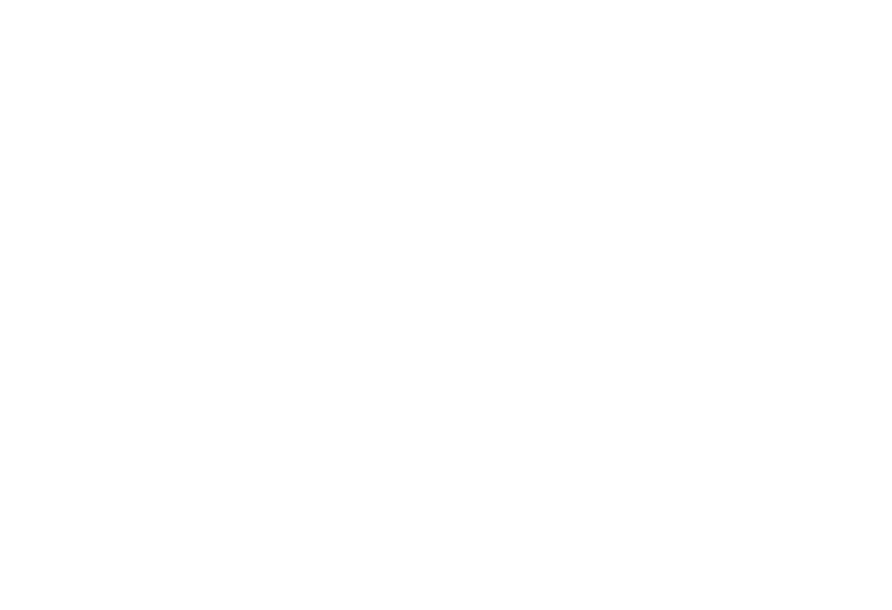 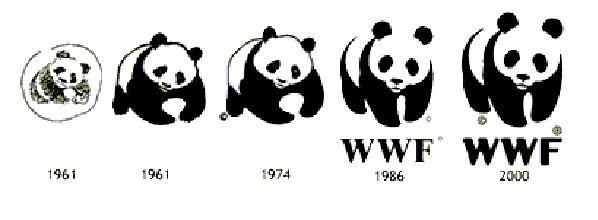 During the stay of Chi-Chi the panda at London Zoo, saw her one of the founders of the World Wildlife Fund - a scientist and animal artist Sir Peter Scott. He made a stylized portrait of a panda, and decided that the image of the good-natured, an animal in need of protection will be a wonderful symbol of the new fund.
Panda - one of the rare animals listed in the International Red Book.